LSI-VC-15
2024
JAXA Mission Updates
Takeo Tadono, JAXA
Ake Rosenqvist, soloEO/JAXA
Agenda Item #2.6-3
LSI-VC-15 2024, Tokyo 
3rd - 5th April 2024
Completed
To be Launched
In Operation
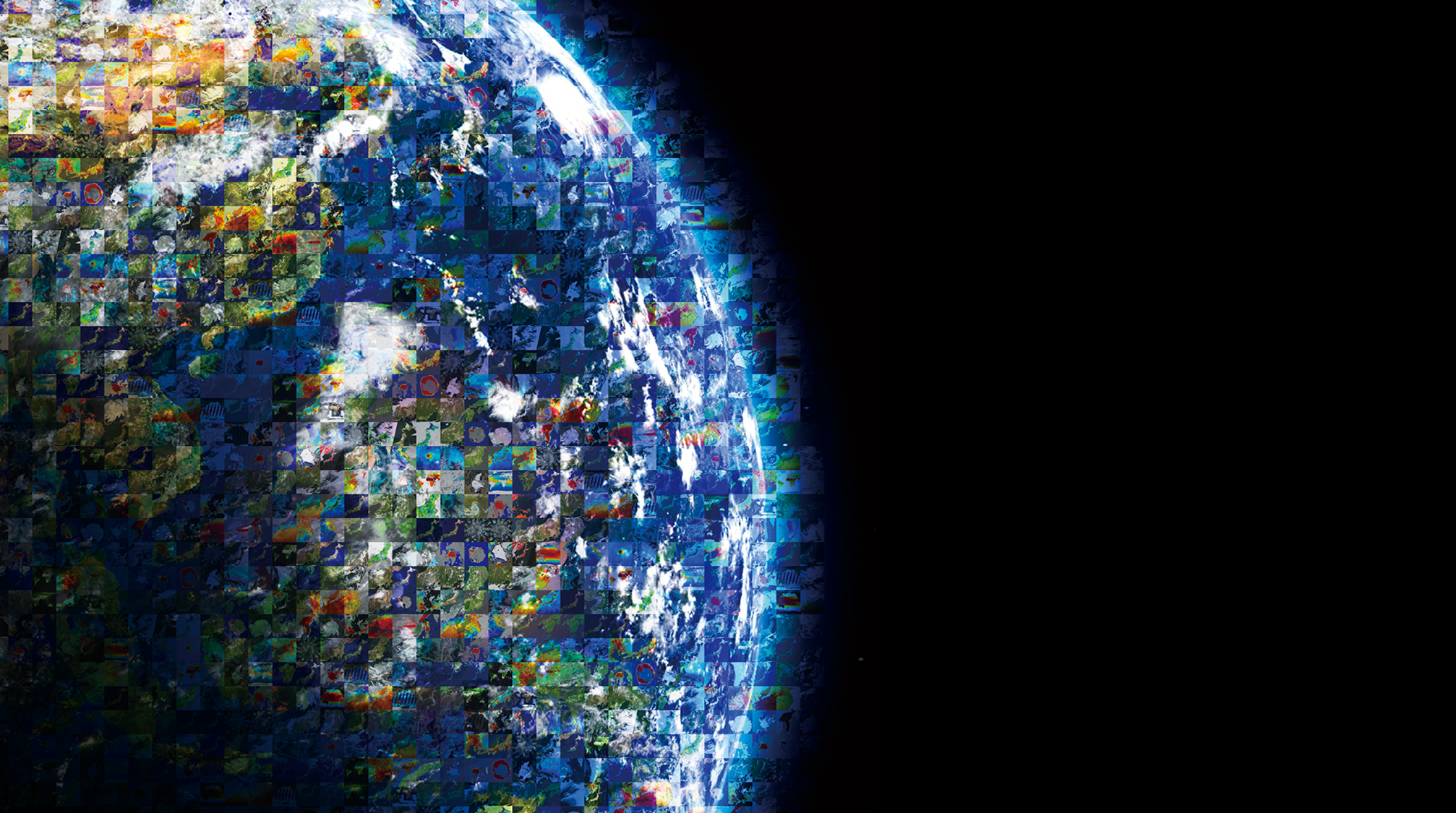 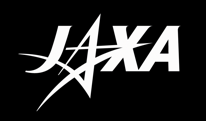 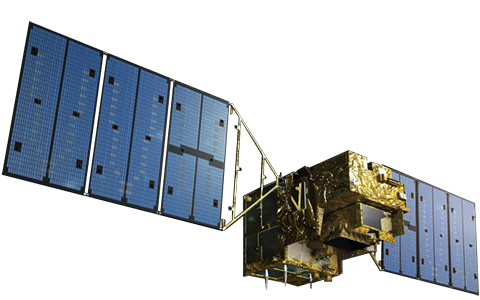 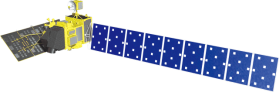 ALOS
2006-2011
GOSAT
MOE/JAXA/NIES
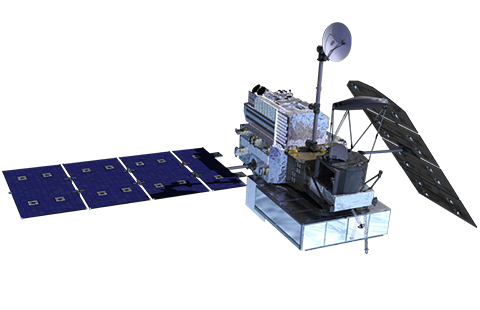 2009-
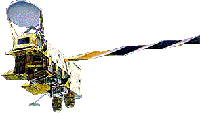 Aqua/AMSR-E
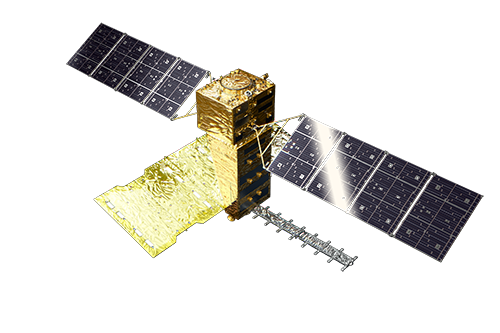 2002-2015
GPM/DPR
2014-
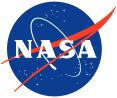 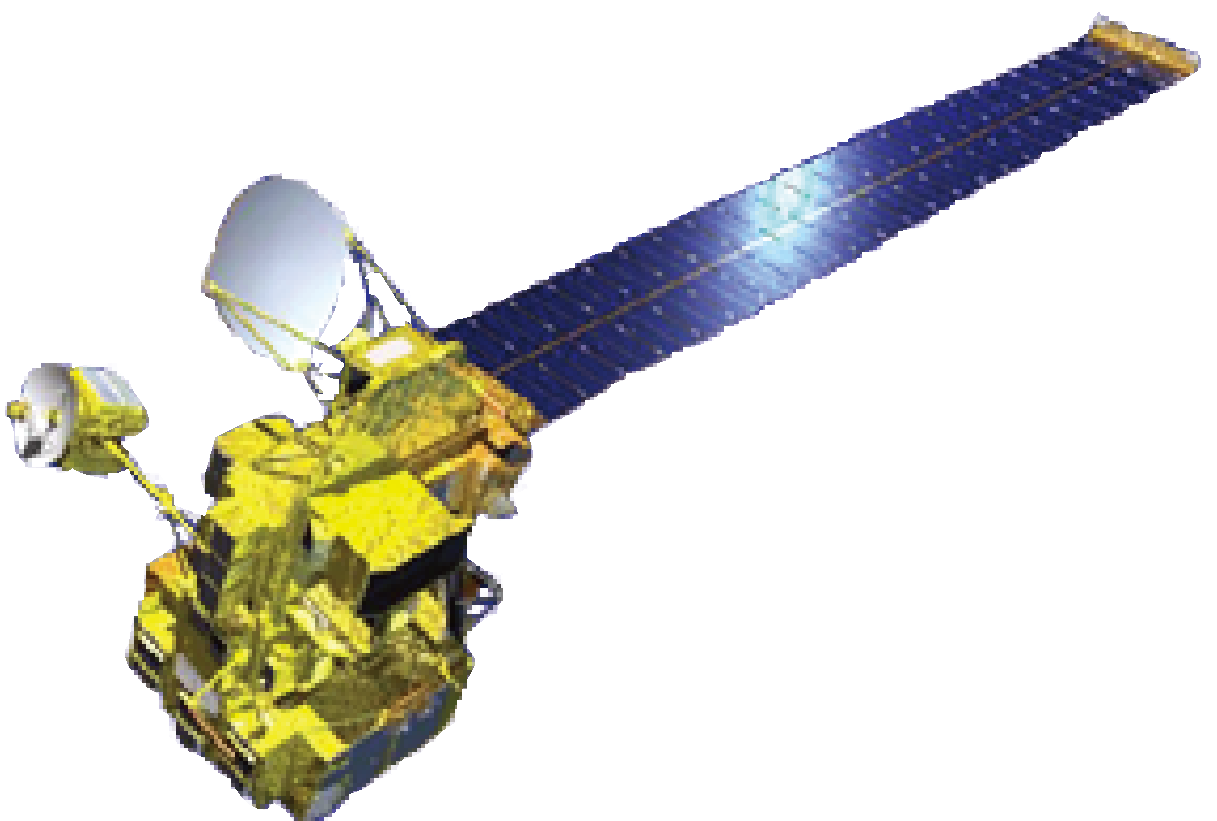 ADEOS 1996-1997
ALOS-4
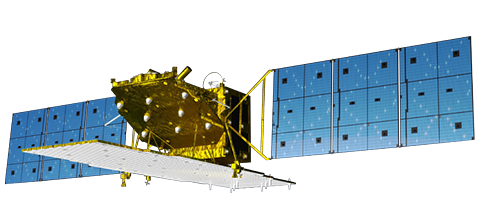 JFY2024
ADEOS-II 2002-2003
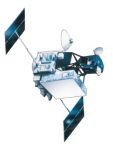 ALOS-2
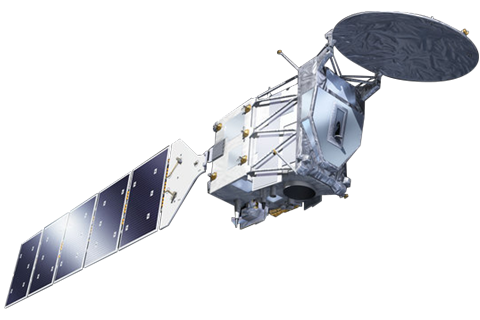 2014-
TRMM/PR
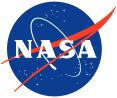 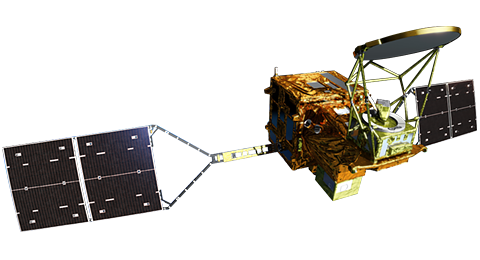 JFY2024
1997-2015
EarthCARE
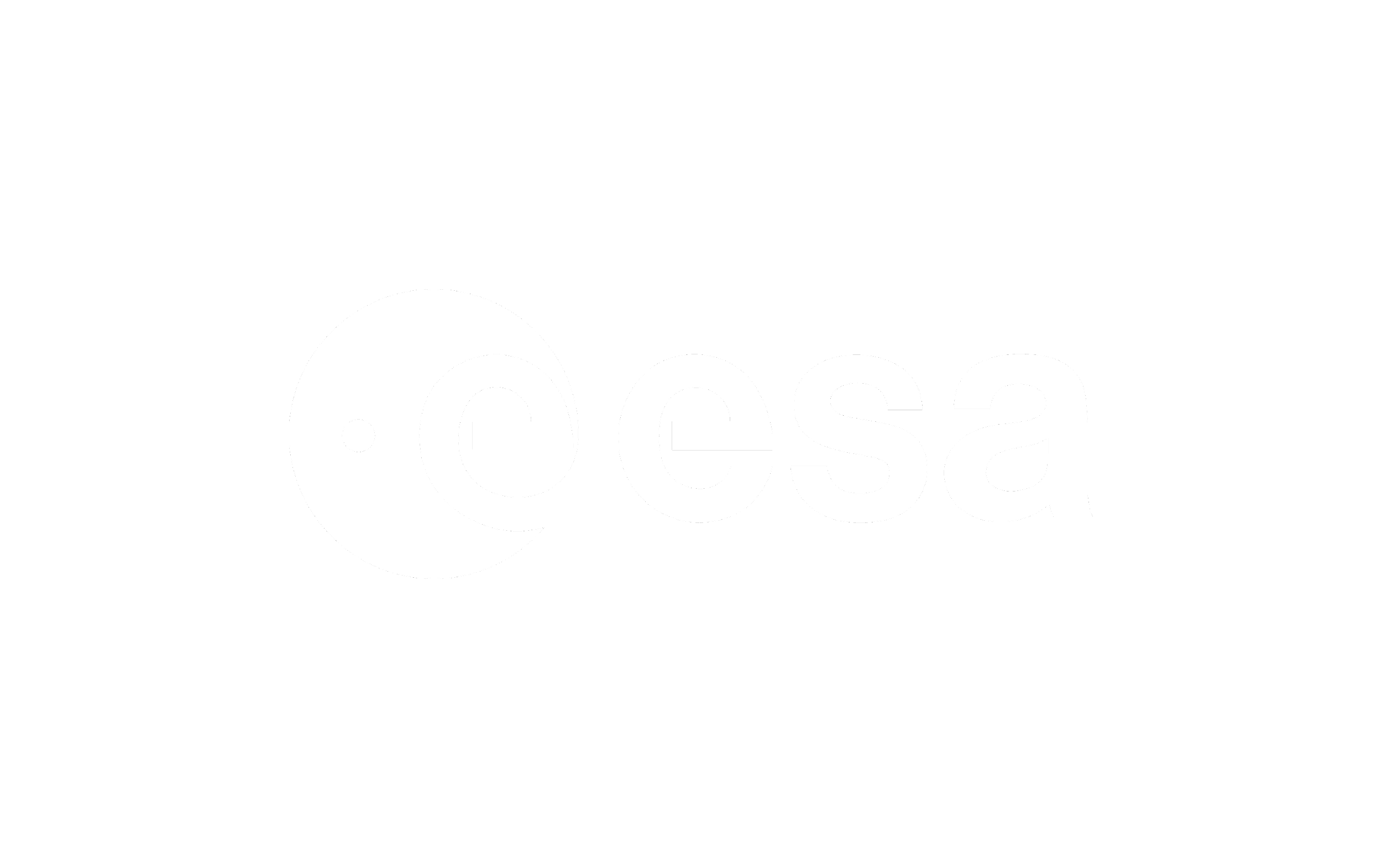 GCOM-W
JFY2024
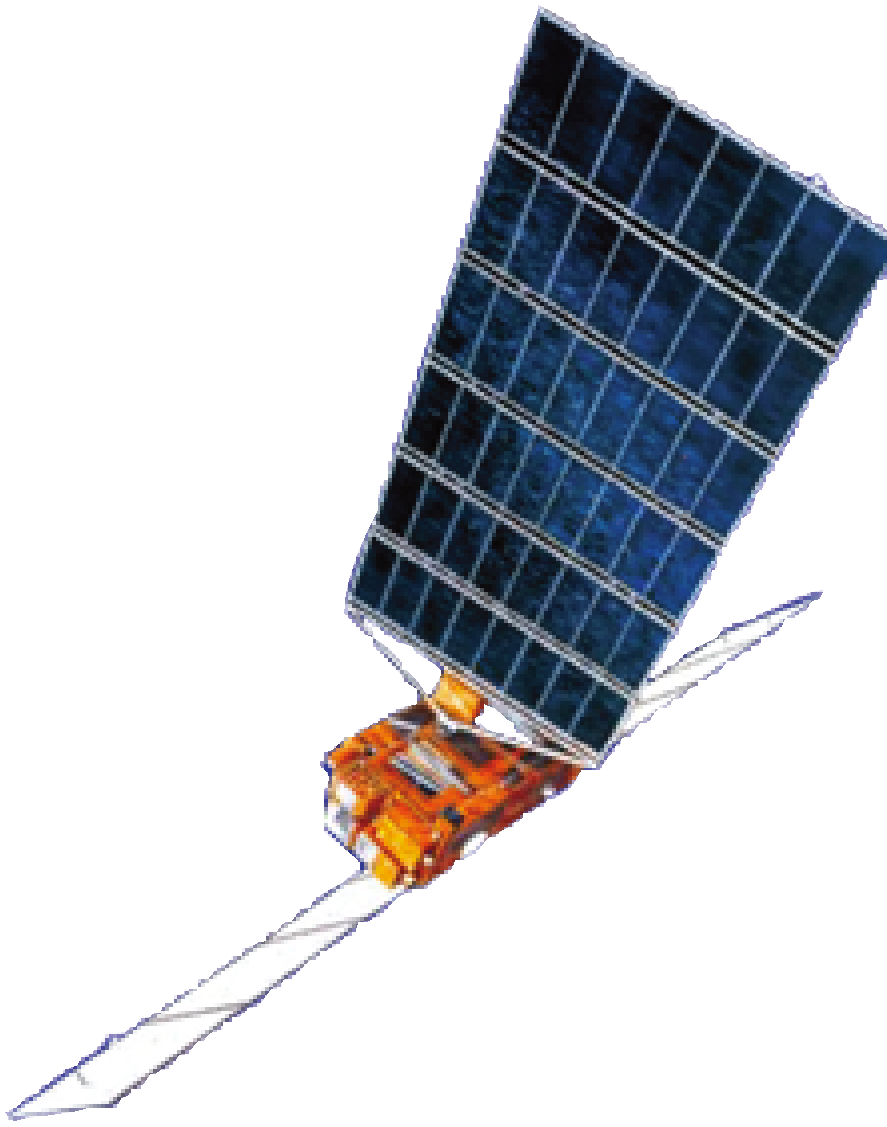 2012-
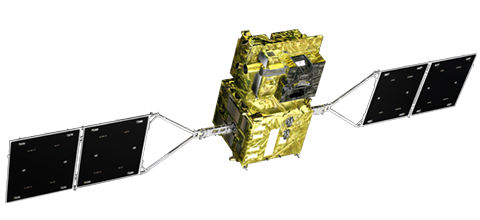 JERS-1
1992-1998
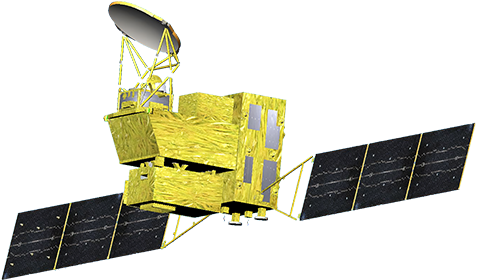 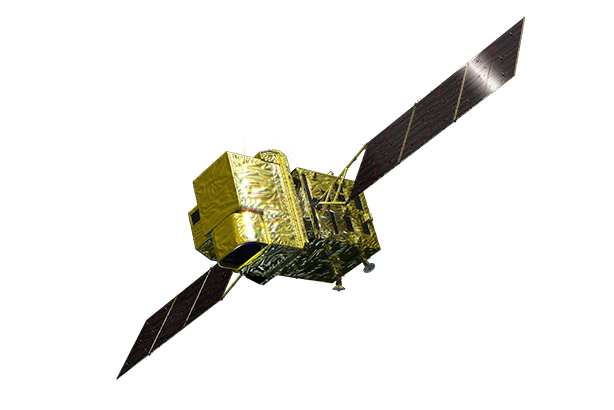 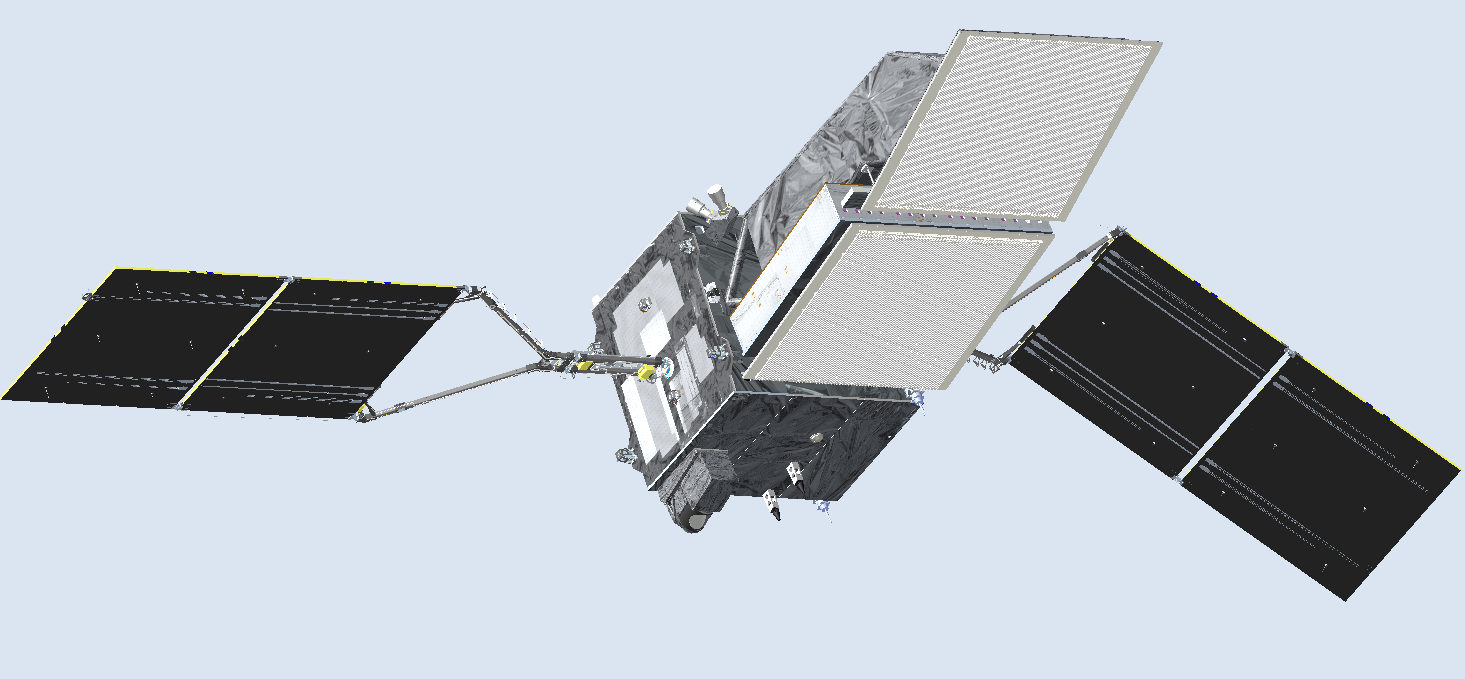 GCOM-C
2017-
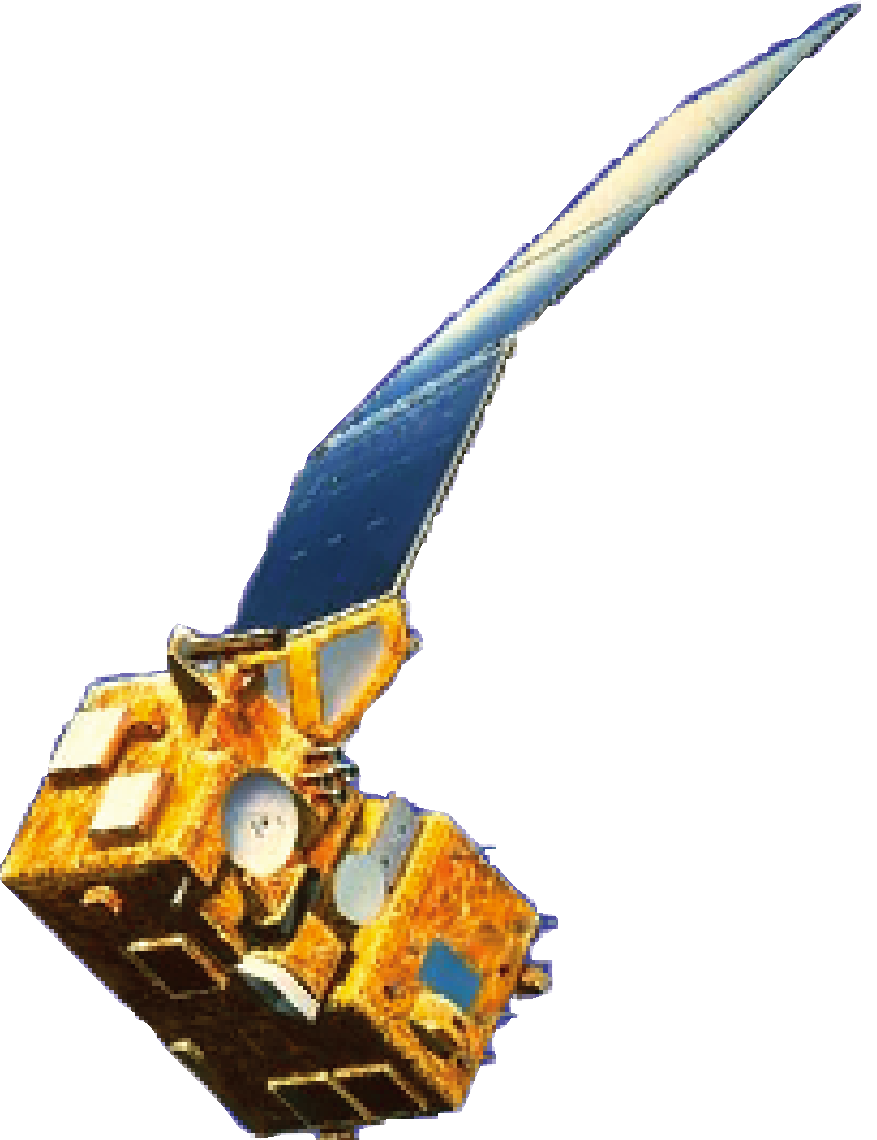 PMM
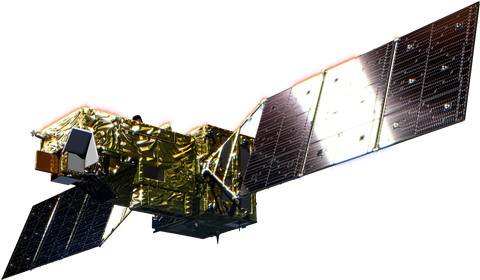 JFY2028
MOS-1/MOS-1b
GOSAT-GW
GOSAT-2
1987-1990/1995-1996
MOE/JAXA/NIES
MOE/JAXA/NIES
ALOS-3 (Optical) 
* Lost due to launch failure on March 7, 2023
2018-
‹#›
H3 Test Flight 2 on Feb. 17, 2024
H3 launch vehicle Test Flight 2 (TF2) was successfully launched on February 17, 2024. 
H3-TF2 carried on the test payload “VEP-4” and two small satellites “CE-SAT-1E” developed by Canon Electronics Inc. and “TIRSAT” by the Japan Space Systems etc. 
H3 now ready to move forward to the next mission launch.
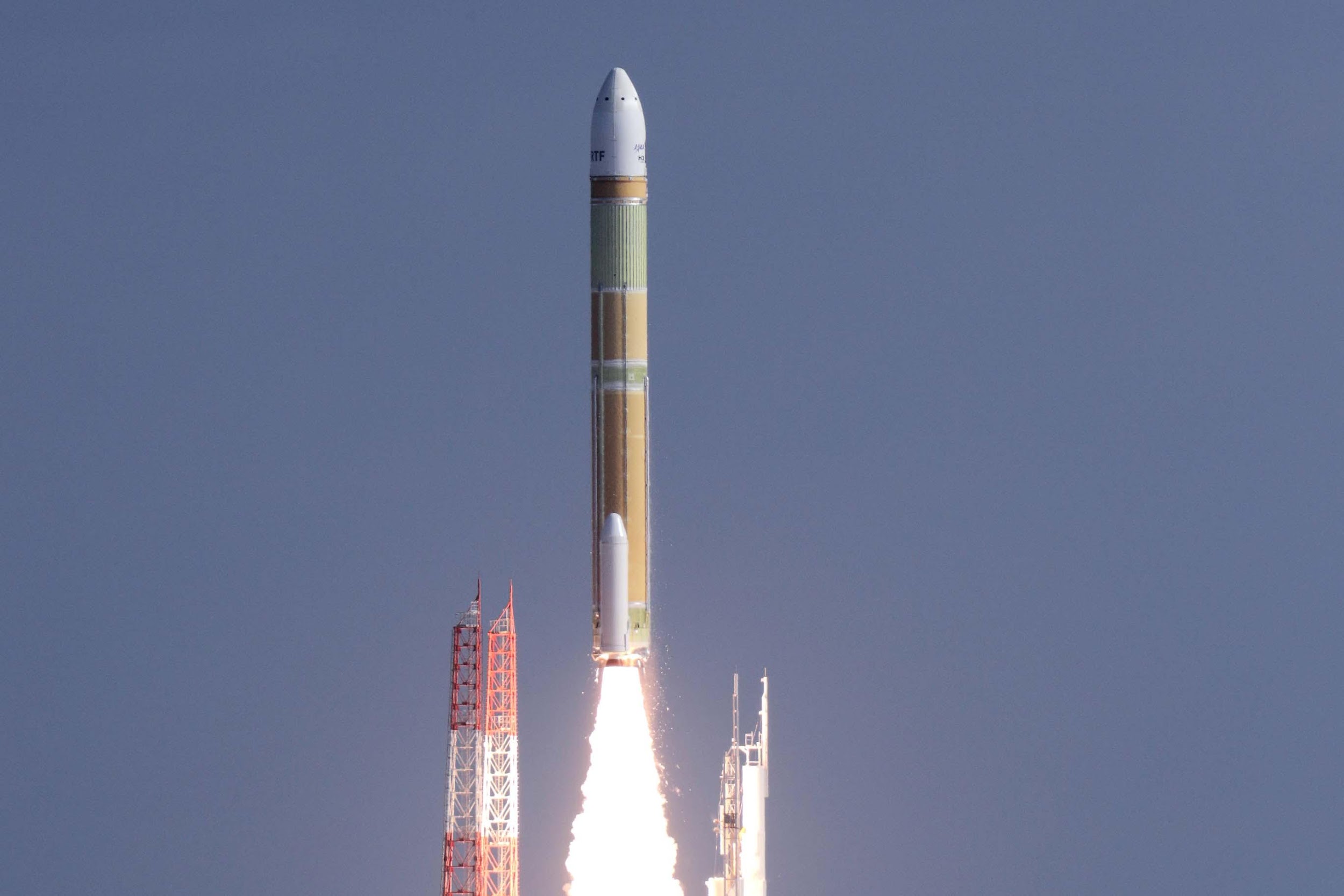 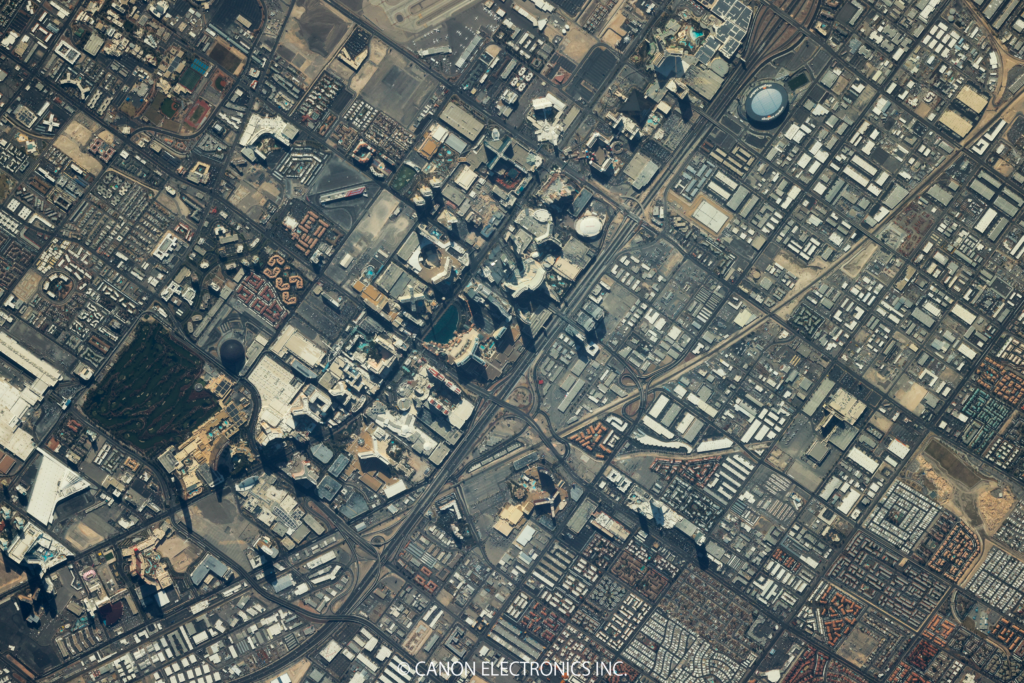 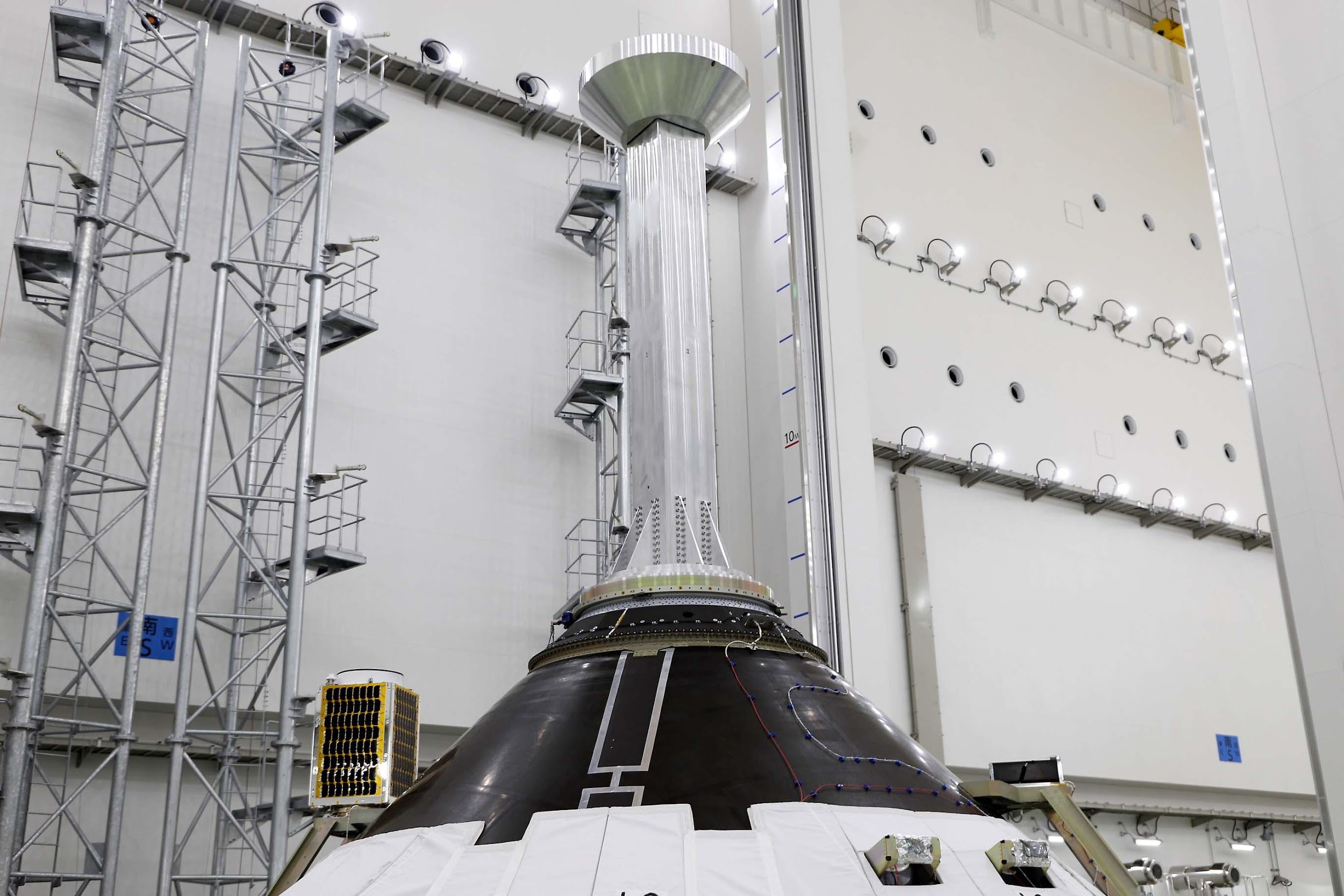 VEP-4
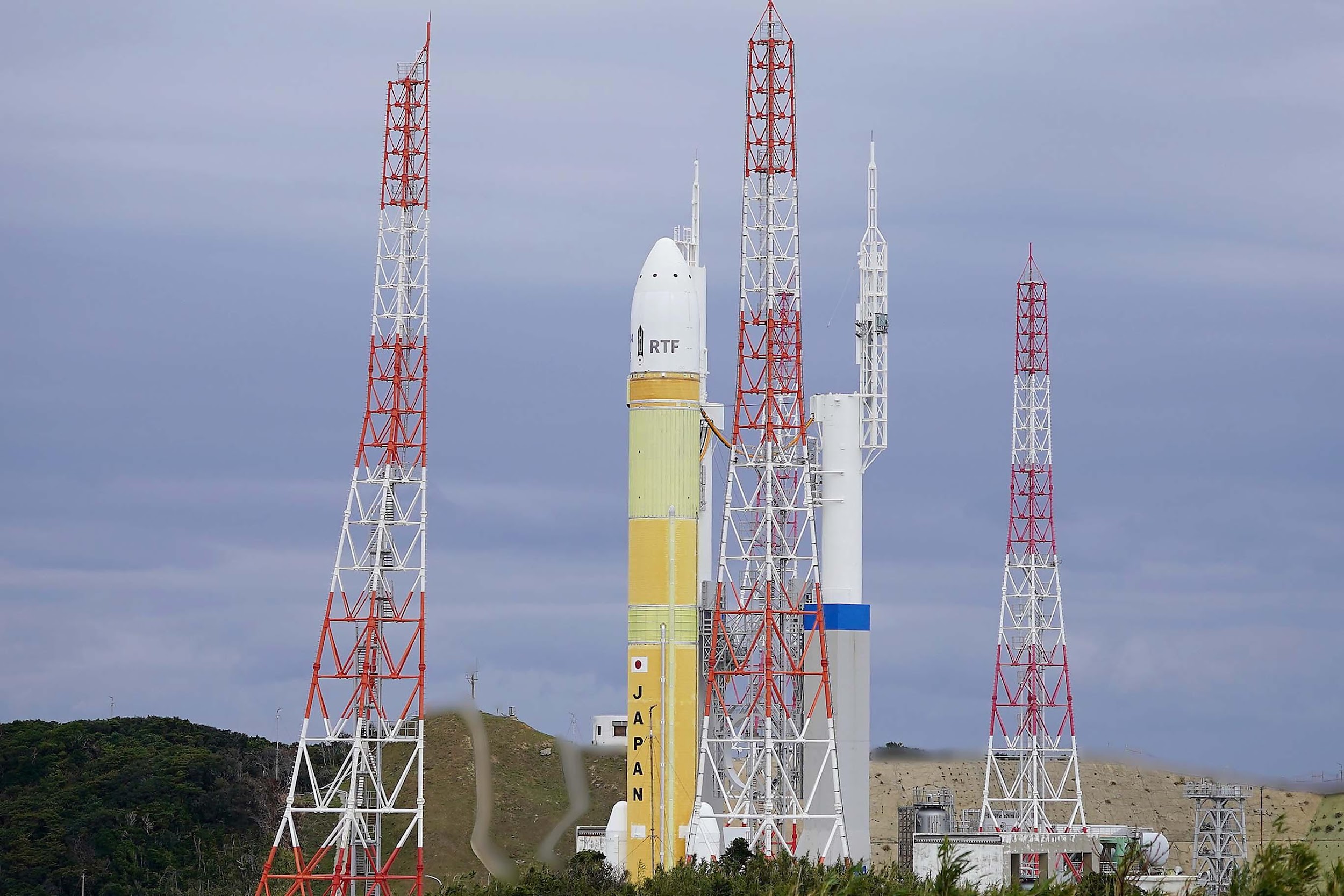 CE-SAT-1E
TIRSAT
First light taken by EOS R5 onboard 
CE-SAT-1E (March 10, 2024).
Configuration of H3TF2.
ALOS-2 & PALSAR-2
On-board internal calibration is performed every 3 months.
Product quality of major observation modes are being evaluated regularly using SAR data over calibration sites.
The standard product processing software was updated several times, including in June 2018 (radiometric calibration), Nov. 2018 (correction of range offset), and April 2021 (updates for Spotlight and ScanSAR).
> PALSAR-2 remains in good condition and performance.
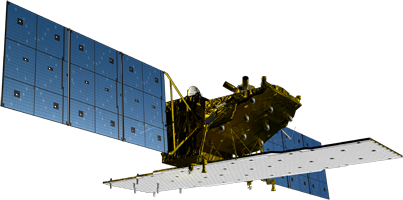 PALSAR-2 calibration summary (using PALSAR-2 acquired 07/2014 – 09/2022)
* https://www.eorc.jaxa.jp/ALOS/en/alos-2/a2_calval_e.htm
ALOS-4 “DAICHI-4” & PALSAR-3
Mission objectives:
Ground deformation monitoring
Disaster monitoring
Continuation and enhancement of the ALOS-2 applications
Maritime monitoring with SAR and AIS
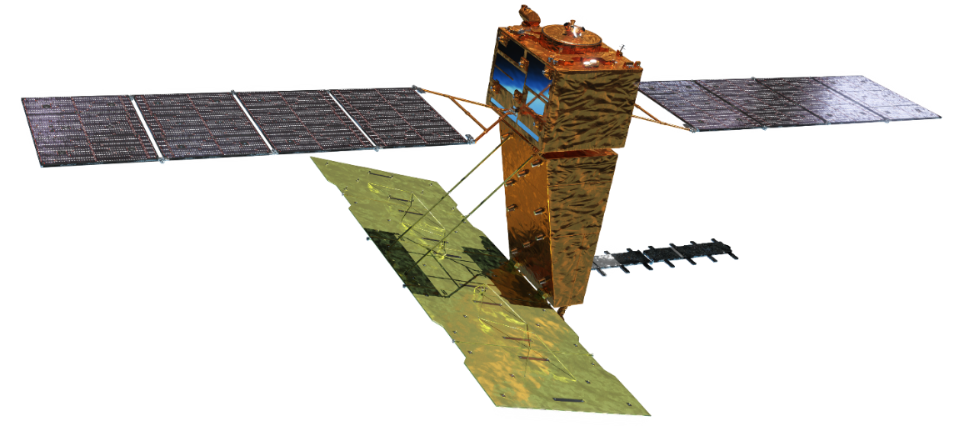 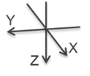 SPAISE3
PALSAR-3
ALOS-4 “DAICHI-4” & PALSAR-3
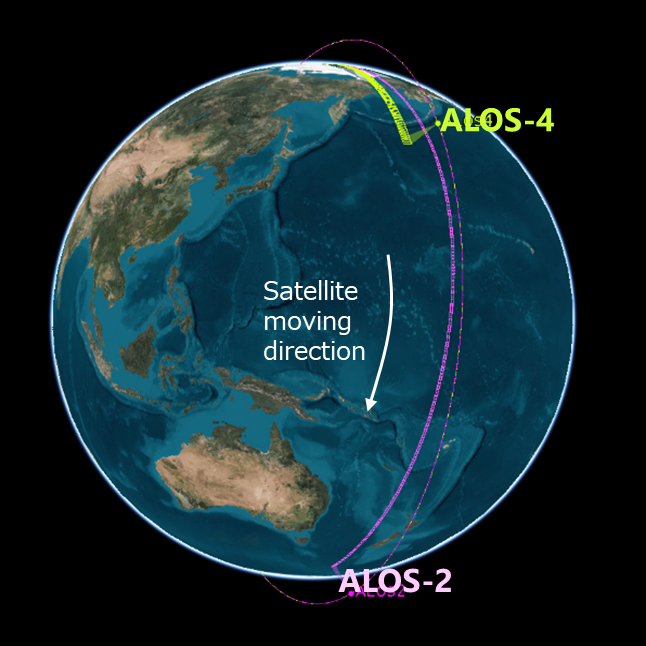 Satellite 
flight direction
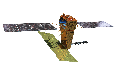 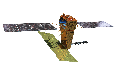 200km
@30-56deg
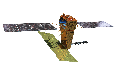 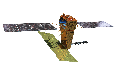 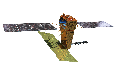 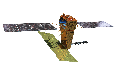 1160 km
100km
700km
Stripmap
35km x 35km
8 deg
ScanSAR
The phase difference between ALOS-2/4 is about 103°, resulting short latency (<30 min) for emergency observations
1160 km
Spotlight
70 deg
ALOS-4 “DAICHI-4” & PALSAR-3
Observation modes
*Polarization:  S = HH or HV or VV or VH, D = HH+HV or VV+VH, Q = HH+HV+VH+VV
ALOS-4 “DAICHI-4” & PALSAR-3
Main observation beam: Right-looking observation with 30-44 deg. incidence angle
Left observation and other incident angle beams are used for emergency observations and pre-disaster basemap.
For each beam, near-range scene boundary is aligned with ALOS-2 scene boundary.
Beam # for regular use
(30-44 deg., 200 km swath)
Incidence angle 8 deg.
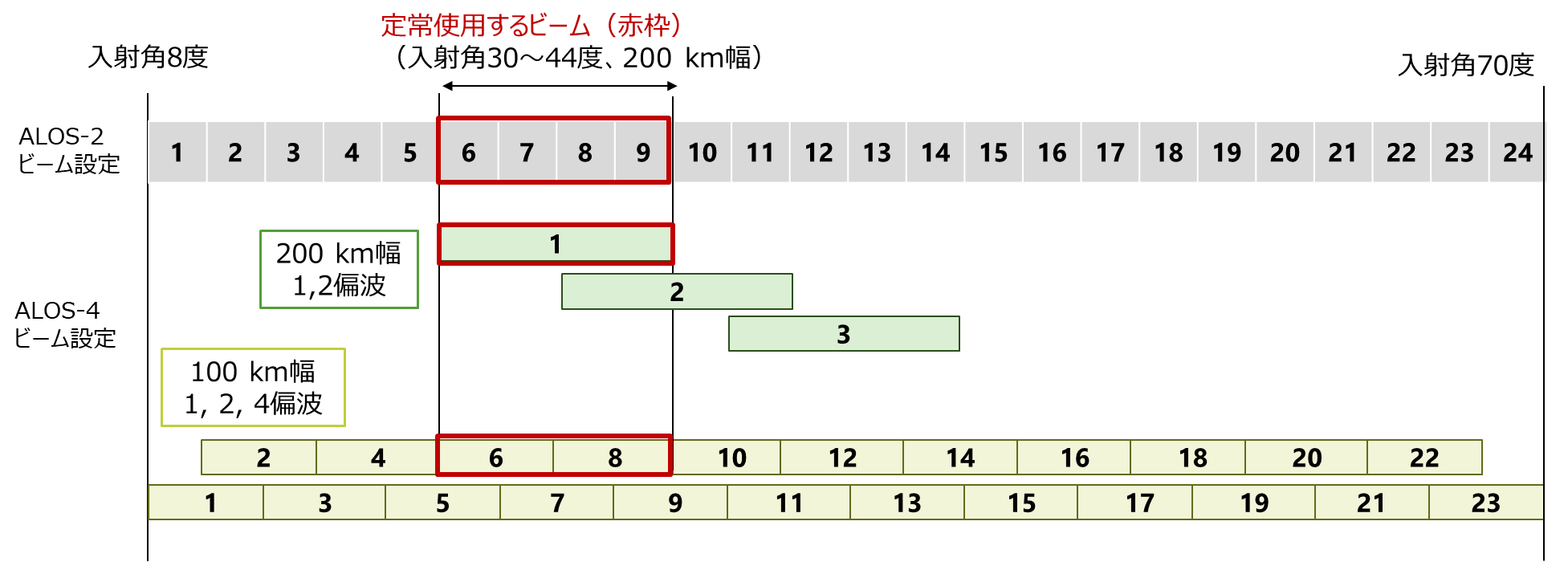 Incidence angle 70 deg.
ALOS-2
Beam ＃
200 km
1, 2 pol.
ALOS-4
Beam ＃
100 km
1, 2, 4 pol.
ALOS-4 “DAICHI-4” & PALSAR-3
System PFT had been completed and confirmed clearance for flight.
ALOS-4 was transferred to Tanegashima Space Center, JAXA, and is now conducting final assembly to prepare the launch.
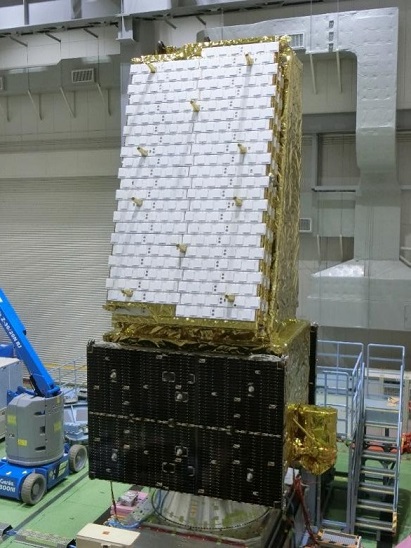 Acoustic
Integration
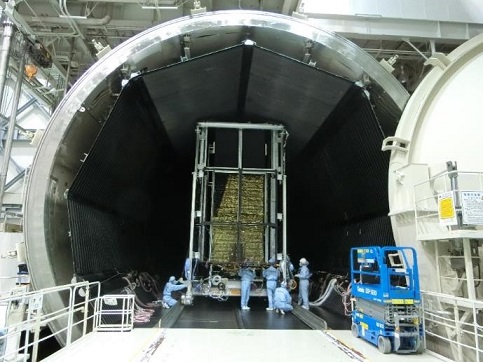 EMC
Initial
Electrical
Final
Electrical
Thermal Vacuum
Vibration
& shock
System vibration test
System thermal vacuum test
ALOS-4 Ground Segments
Laser （TLM）
Laser （Mission data)
ALOS-4
Laser (CMD)
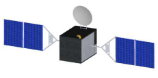 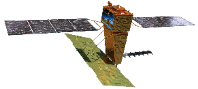 S-band
(CMD)
Ka band
(CMD)
S-band
(CMD)
Ka-band (TLM)
Ka-band (Mission Data)
S-band (TLM)
Ka-band
 (Mission Data)
S-band (TLM)
Ka-band (Mission Data)
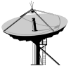 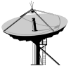 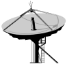 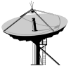 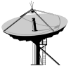 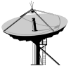 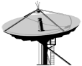 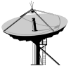 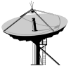 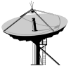 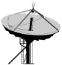 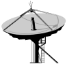 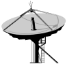 Ground Network Stations
Ground Stations
(High latitude)
Ground Stations (Ka-band)
(Tsukuba & Hatoyama)
CMD
CMD
TLM
CMD
Mission Data
Mission Data
Spacecraft Control Mission Operation system 
(SCMO)
EICS integrates ALOS-2 data as single UI
Mission Data
Observation Plan
Mission Data
Observation Requests
Parallel data process with GPUs
Direct data distribution for emergency observation
Earth Intelligence Collection and Sharing system (EICS)
AUIG4
Standard Products
Data Search/Order
Observation Requests
Users
ALOS-4 Products
* Compliant with CEOS Analysis Ready Data (ARD) format specification
Standard Products
Compatible definition with ALOS-2
Product documentation and sample products are in preparation
Data policy is under discussion
Higher-level Products
Global mosaic (NRB*) 
Global forest/non-forest map (FNF)
Disaster response map and information
Time-series InSAR over entire Japan by GSI,   etc.
https://ceos.org/ard/
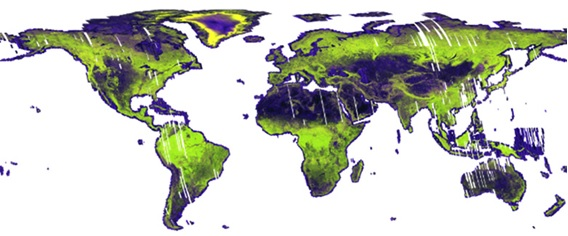 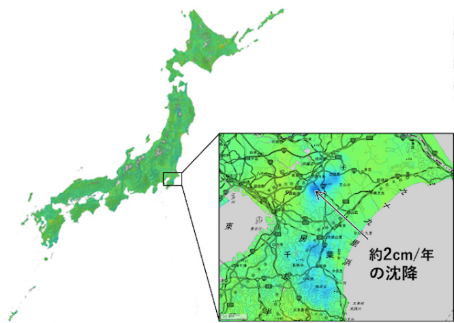 © GSI
ALOS-4 Basic Observation Scenario (BOS)
Global Observations
Draft version (under discussion)
1 year = 26 cycles
(background: FW1R, HB6/8R, etc.)
(background: FW1R, HB6/8R, etc.)
Global basemap
Stripmap 10 m DP 200 km swath covered by 3 cycles
Stripmap 6 m FP 100 km swath covered by 6 cycles
Disaster basemap
ScanSAR DP 700 km covered by 2 cycles
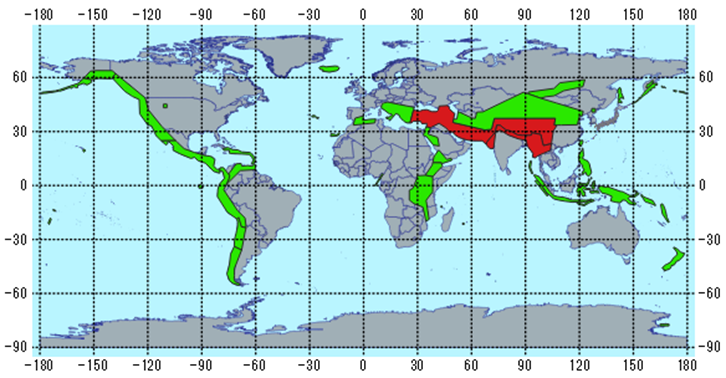 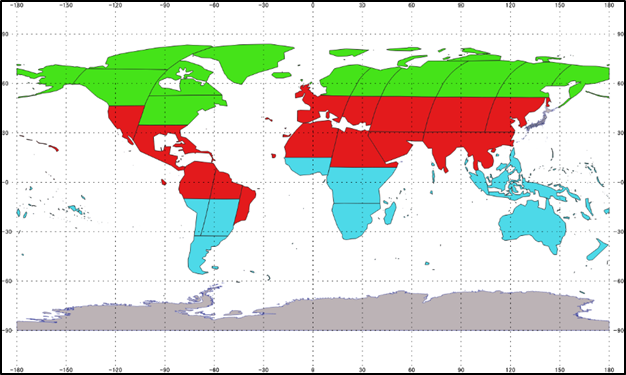 ALOS-4 Basic Observation Scenario (BOS)
Thematic observations
Draft version (under discussion)
Global Mangrove Watch
Deforestation monitoring
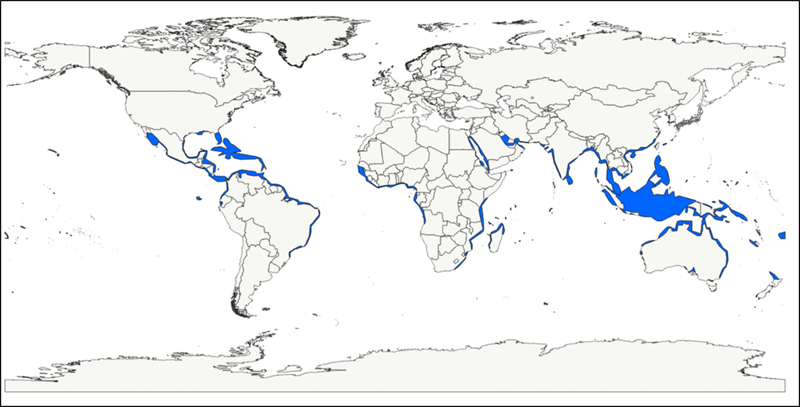 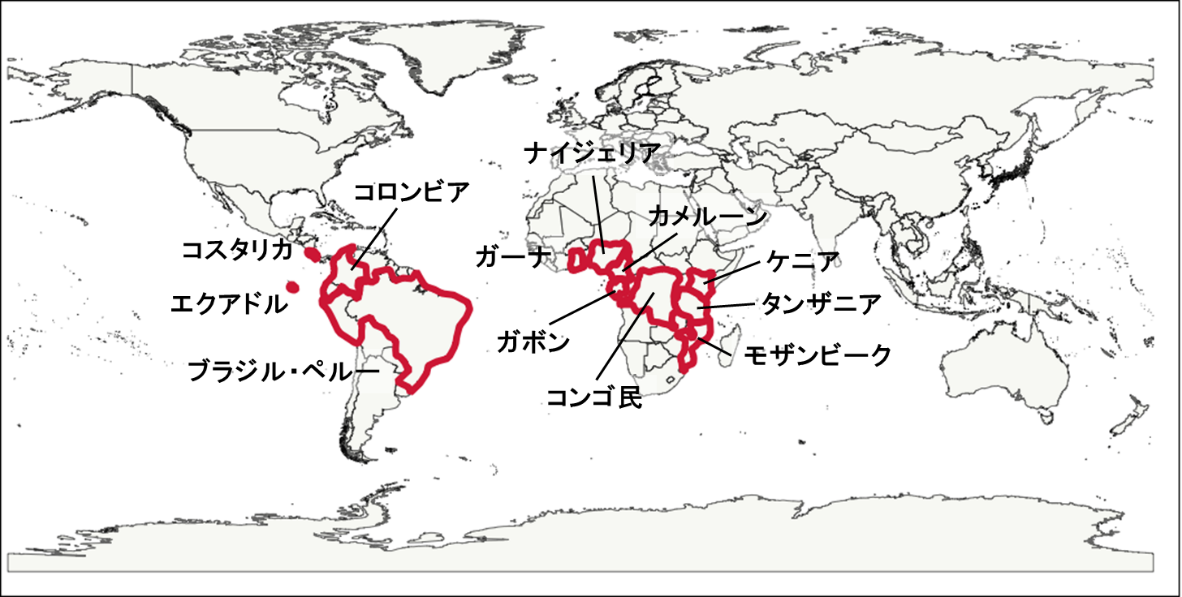 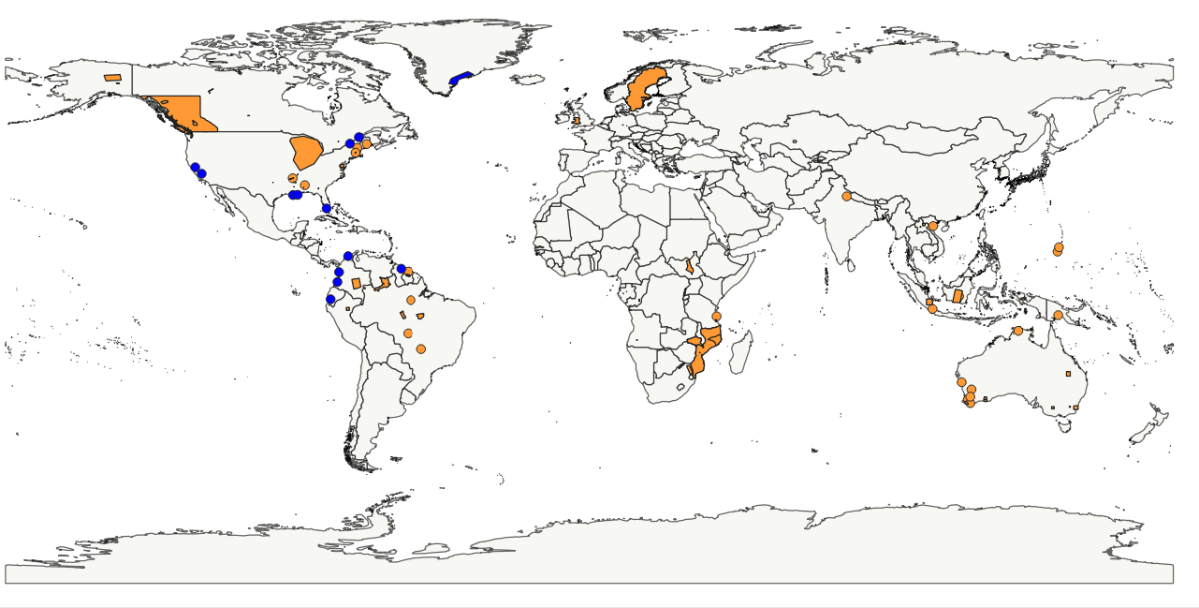 Kyoto & Carbon Initiative  forests/wetlands/glaciers
ALOS-4 Basic Observation Scenario (BOS)
Thematic observations
Draft version (under discussion)
Ground deformation
Snow and ice
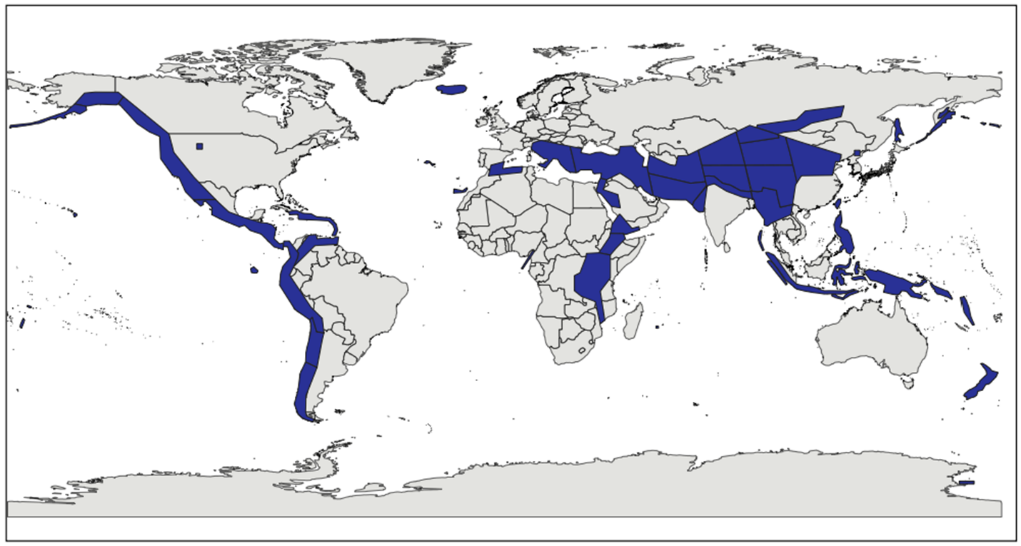 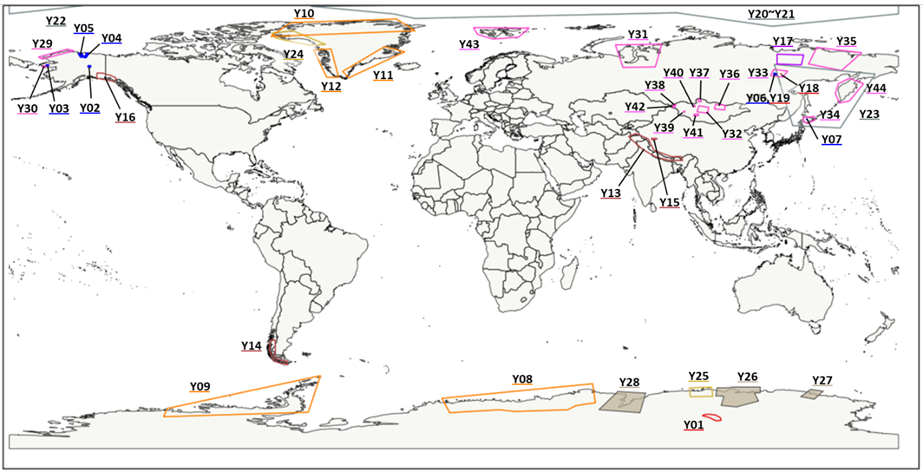 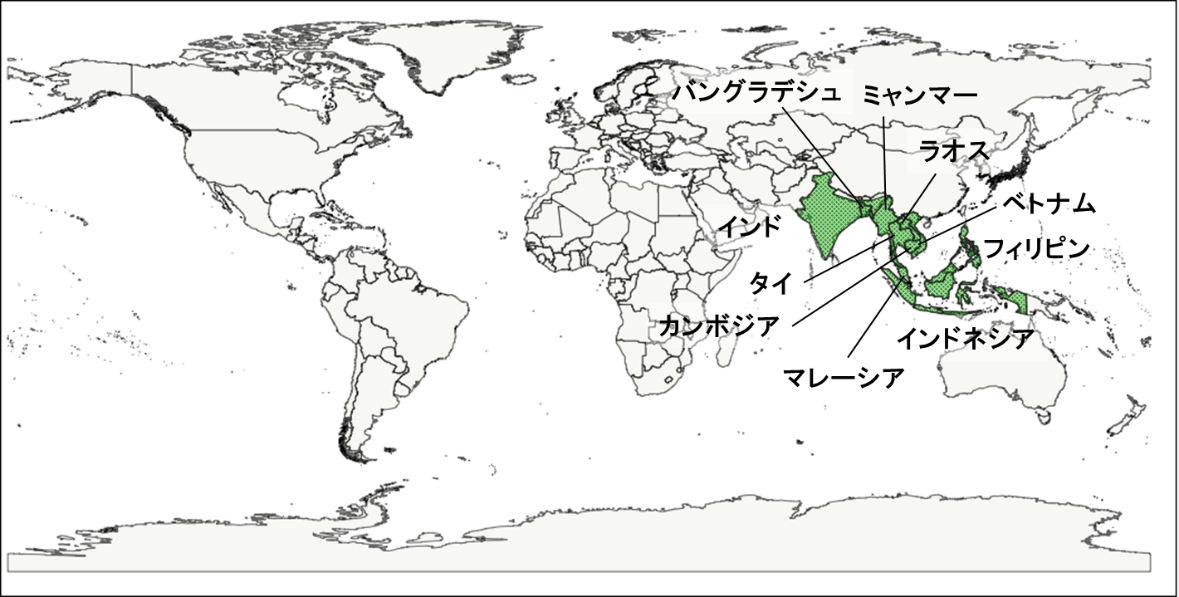 Agriculture
ALOS-4 Initial Operation Plan
▲launch
Regular observation
Initial cal/val
LEOP / Initial check-out
JAXA’s cal/val
Product evaluation by cal/val team (CVST)
Standard product release
Basic observation scenario start
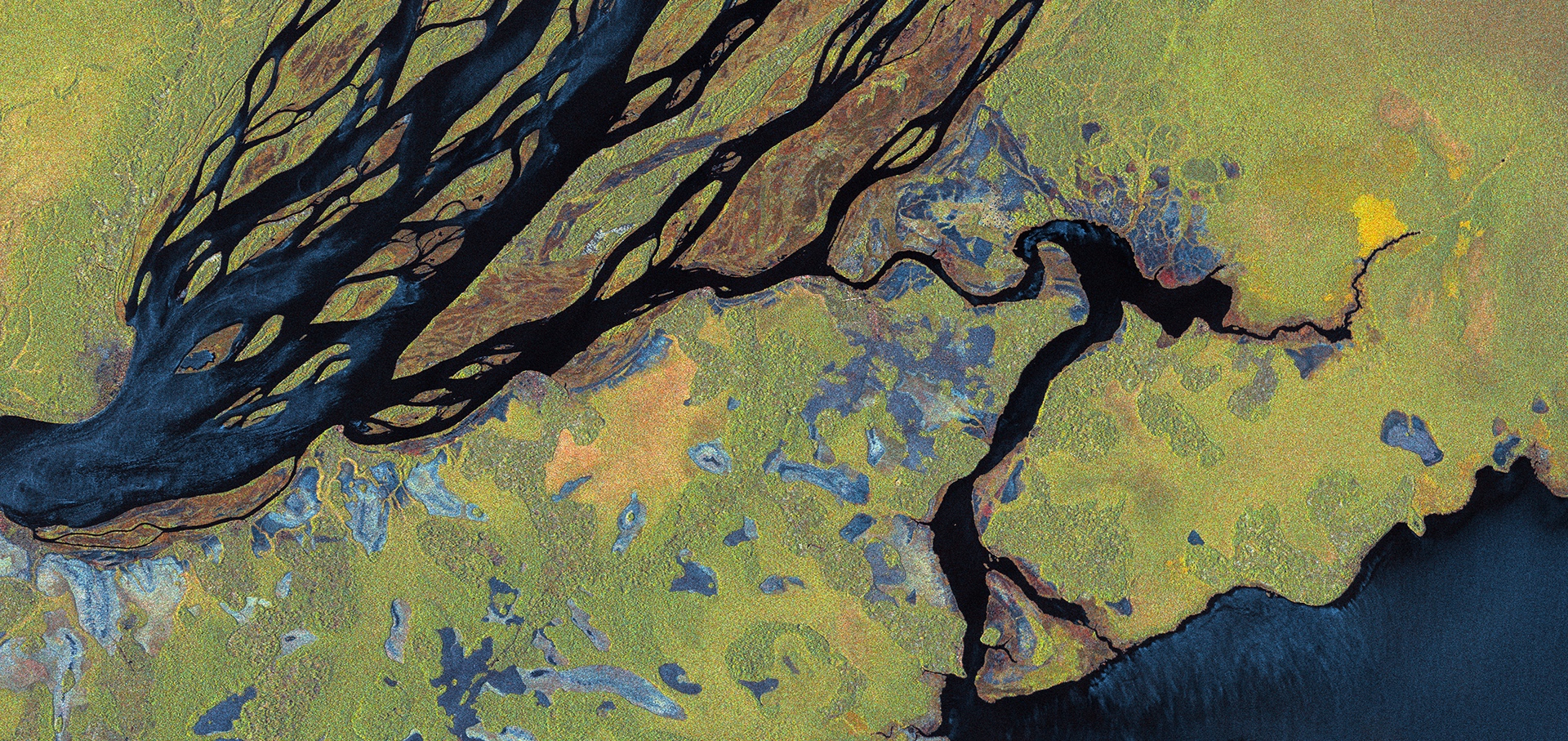 Thanks for the attention.

Any questions or comments?
Polarimetric backscatter
ALOS-2 © JAXA
‹#›